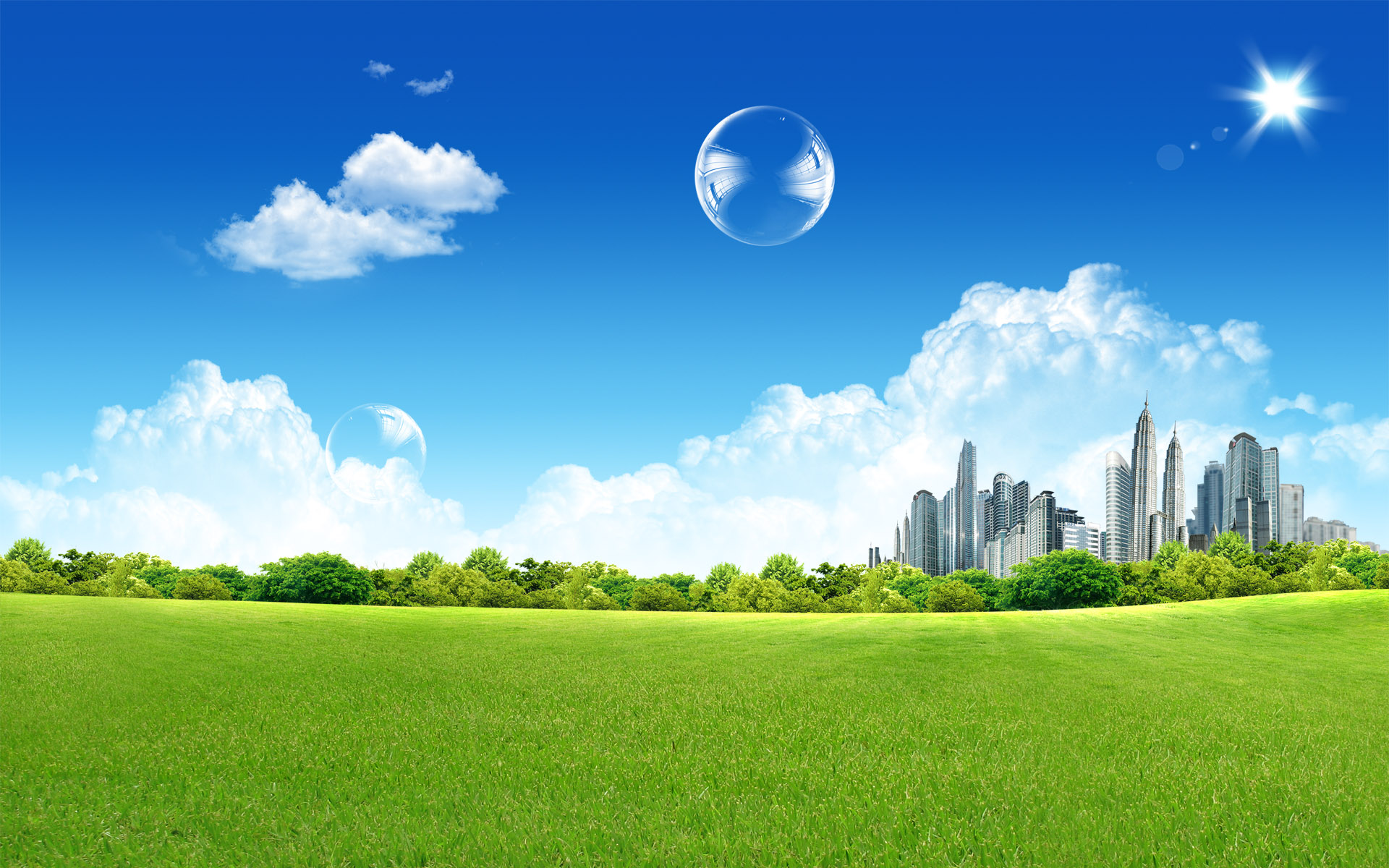 Chào mừng các con  tham gia tiết học!
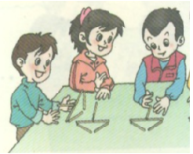 PHIẾU GIAO VIỆC
1. Đọc nối tiếp câu:
     Mỗi bạn đọc một câu, nối tiếp nhau đến hết bài, chú ý sửa cho nhau những từ bạn đọc sai và tìm xem từ dễ lẫn khi đọc.
2. Đọc đoạn:
- Việc 1: Mỗi bạn đọc một đoạn, nối tiếp nhau đến hết bài 
- Việc 2: Tìm cách ngắt  nghỉ  câu sau:
 Nghĩ vậy, người em ra đồng lấy lúa của mình bỏ thêm vào phần của anh. Thế rồi anh  ra đồng lấy lúa của mình bỏ thêm vào phần của em.
- Việc 3: Em cùng các bạn trao đổi nghĩa của một số từ trong phần chú giải và trao đổi nghĩa của một số từ mà em thấy khó hiểu.
- Việc 4: Tổ chức các bạn thi đọc trong nhóm.
Đªm h«m Êy, ngư­êi em nghÜ: “Anh m×nh cßn ph¶i nu«i vî con. NÕu phÇn lóa cña m×nh còng b»ng phÇn lóa cña anh th× thËt kh«ng c«ng b»ng.’’ NghÜ vËy, ngư­êi em ra ®ång lÊy lóa cña m×nh bá thªm vµo phÇn cña anh.
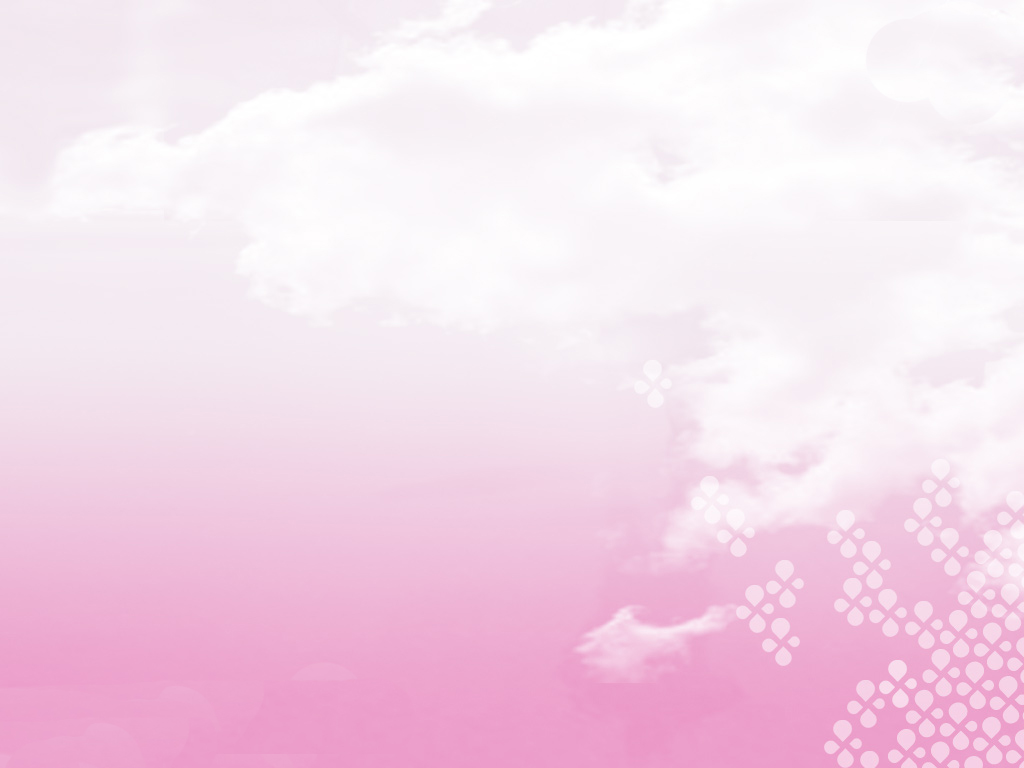 Đªm h«m Êy, ngư­êi em nghÜ: “Anh m×nh cßn ph¶i nu«i vî con. NÕu phÇn lóa cña m×nh còng b»ng phÇn lóa cña anh th× thËt kh«ng c«ng b»ng.’’ NghÜ vËy, ngư­êi em ra ®ång lÊy lóa cña m×nh bá thªm vµo phÇn cña anh.
ThÕ råi anh ra ®ång lÊy lóa cña m×nh bá thªm vµo phÇn cña em.
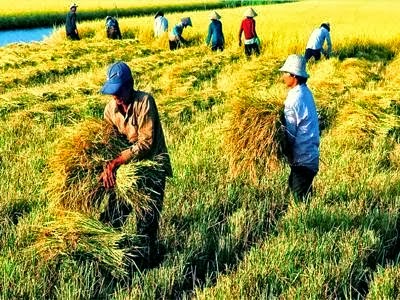 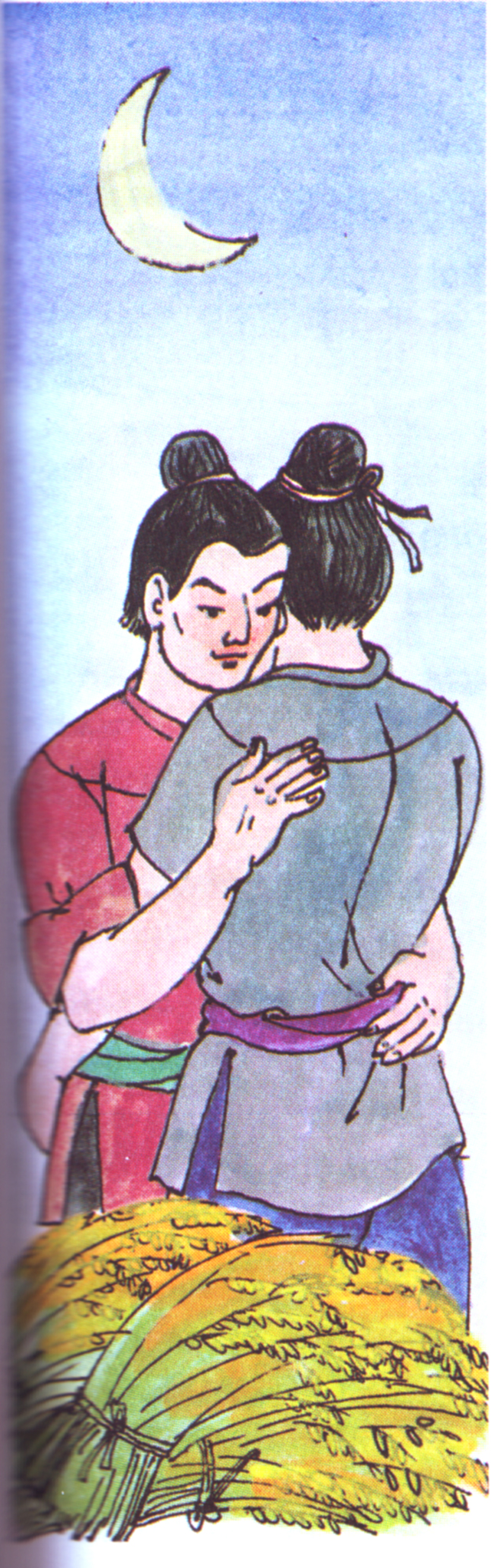 Câu chuyện cho thấy sự quan tâm, lo lắng cho nhau của hai anh em.
Cách đọc toàn bài
Giọng kể chậm rãi, phân biệt lời kể với  ý nghĩ của hai nhân vật.
Ý nghĩ của nhân vật cần đọc thấp xuống, nhỏ nhẹ, thầm thì.
Luyện đọc lại đoạn 3
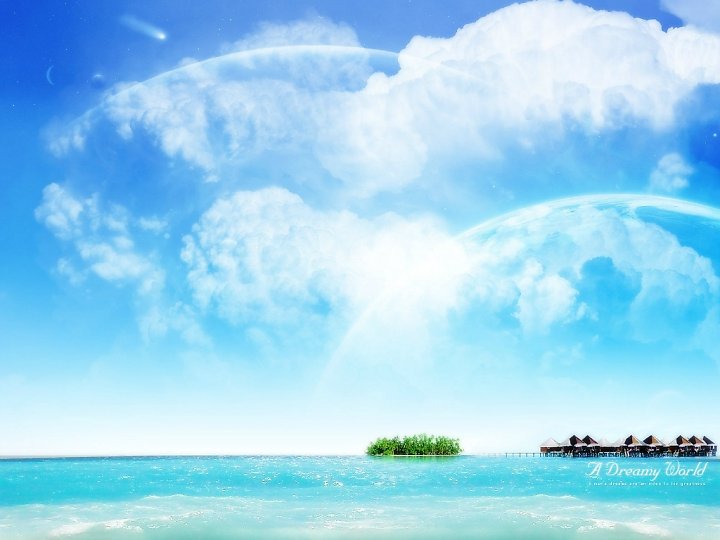 Chúc các con luôn 
chăm ngoan!